Les arbres deChantemerle
Les arbres du parc Chantemerle
Léa , Zoé F , Marie , Amélie ,  Jade
Les arbres du parc Chantemerle
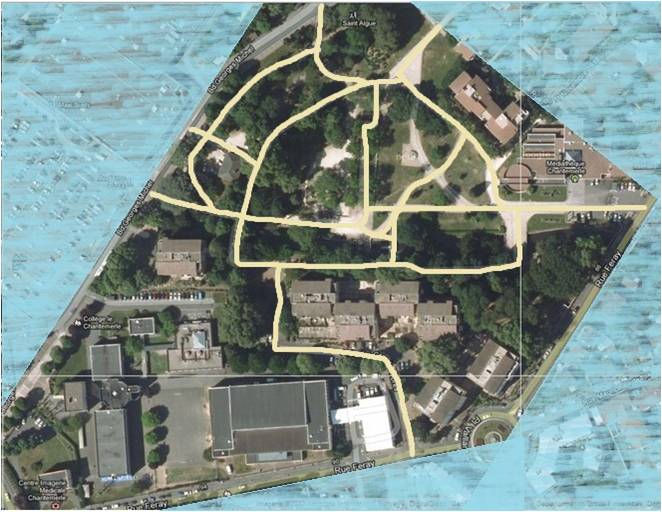 1 .Cèdre 
2.Tilleul
3.Frênes  
4.Platane
5.Ginko
6.Séquoia
7.Catalpa
8.Erable
3
1
2
6
5
4
8
7
Ginkgo
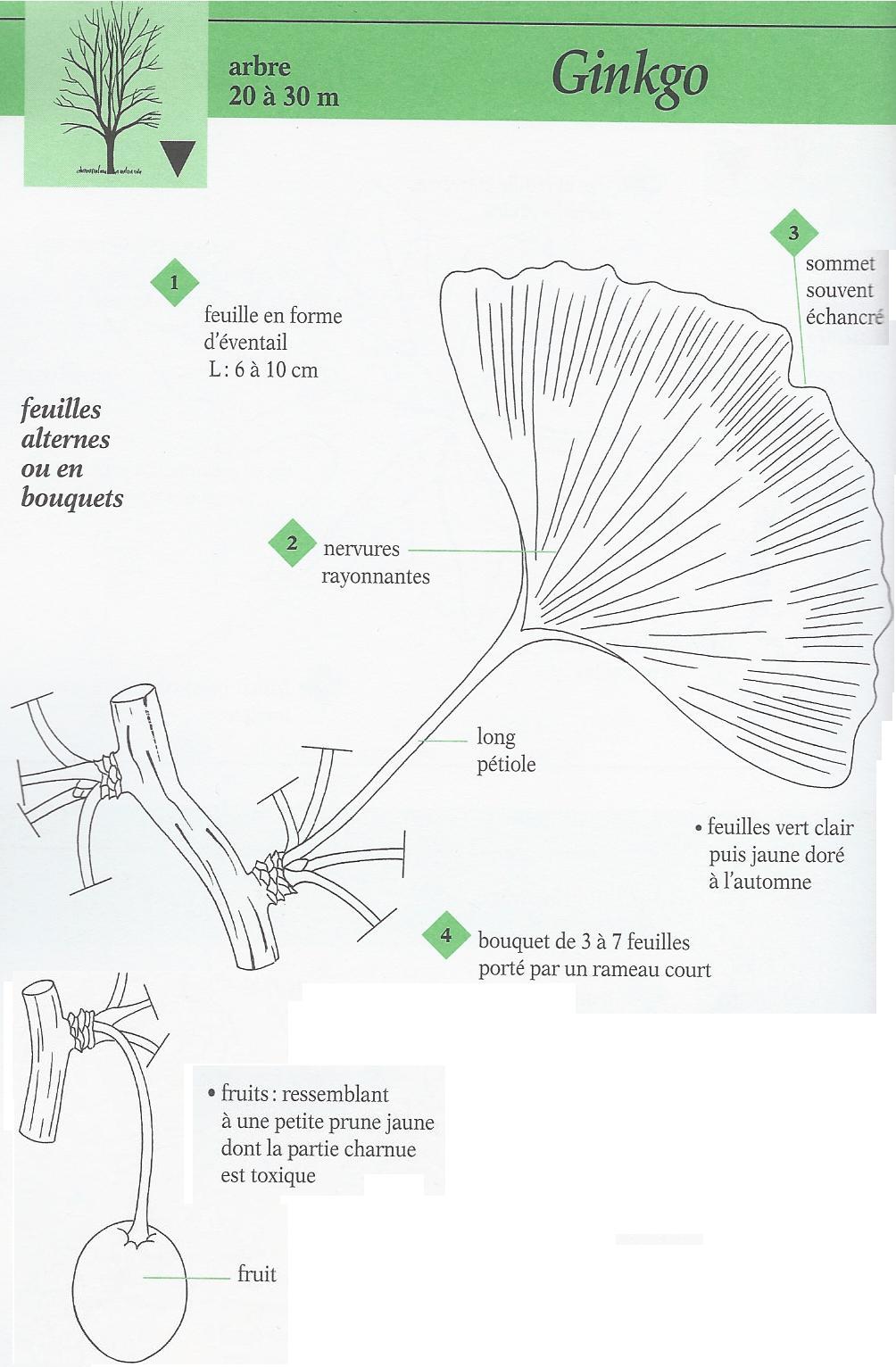 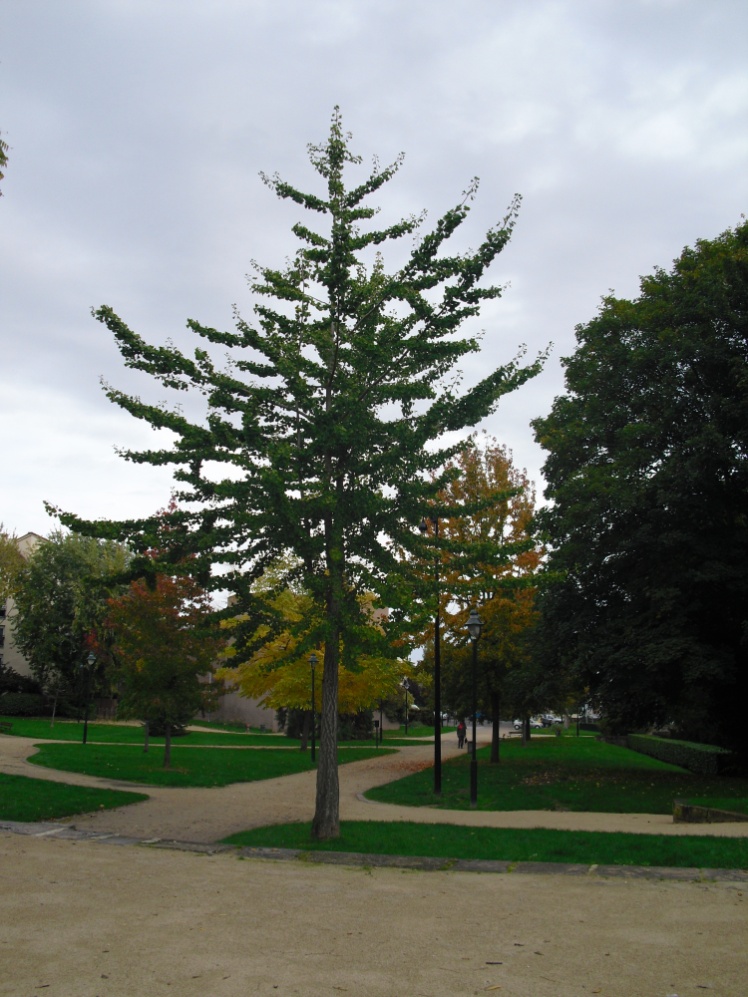 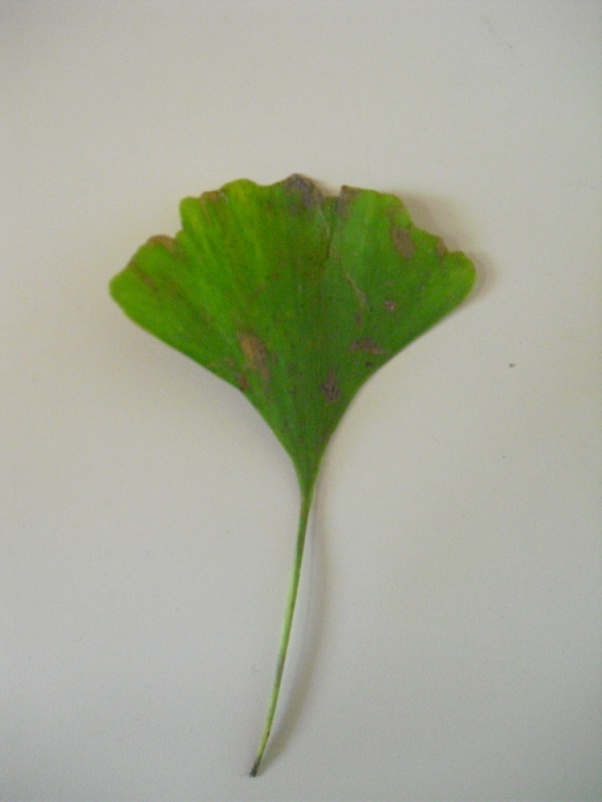 Retour
Le  platane
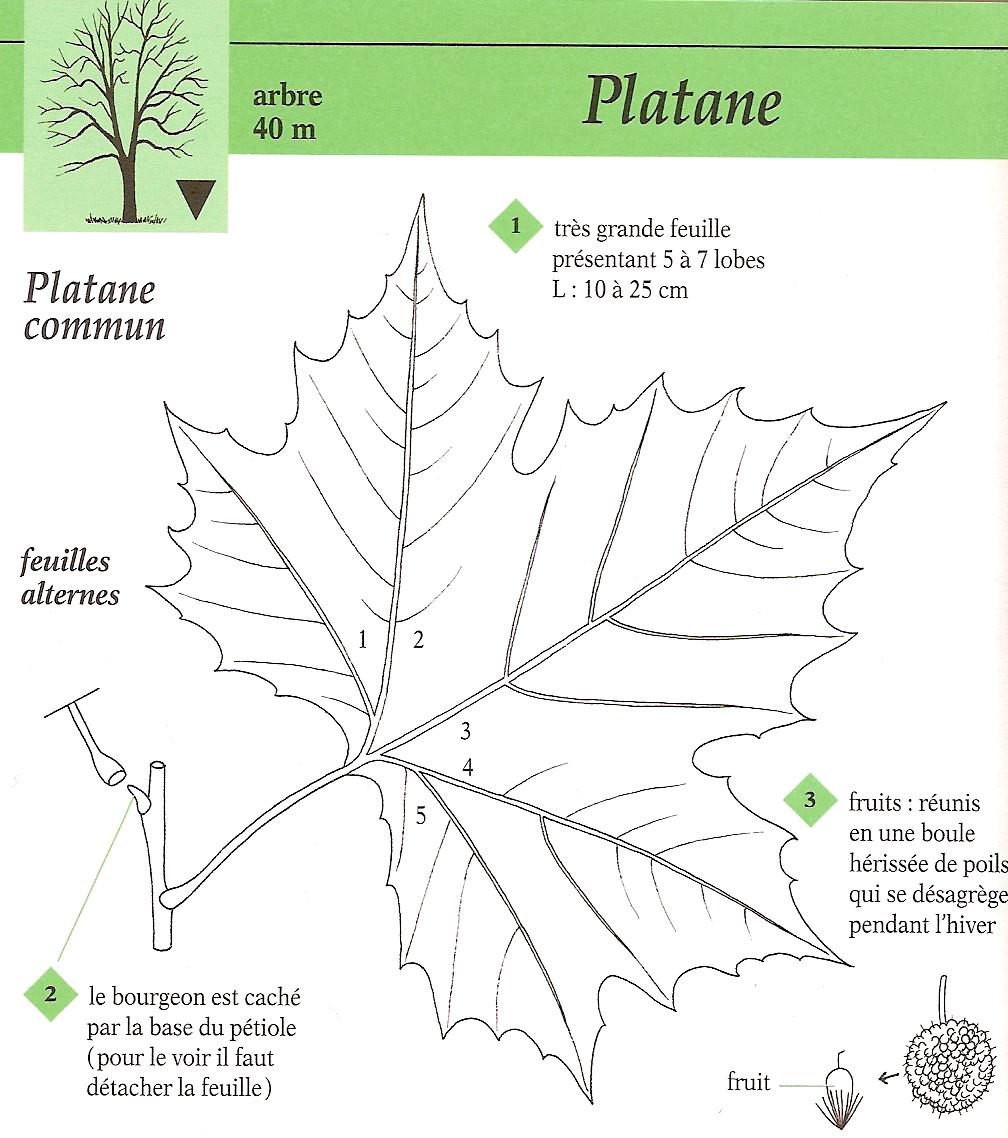 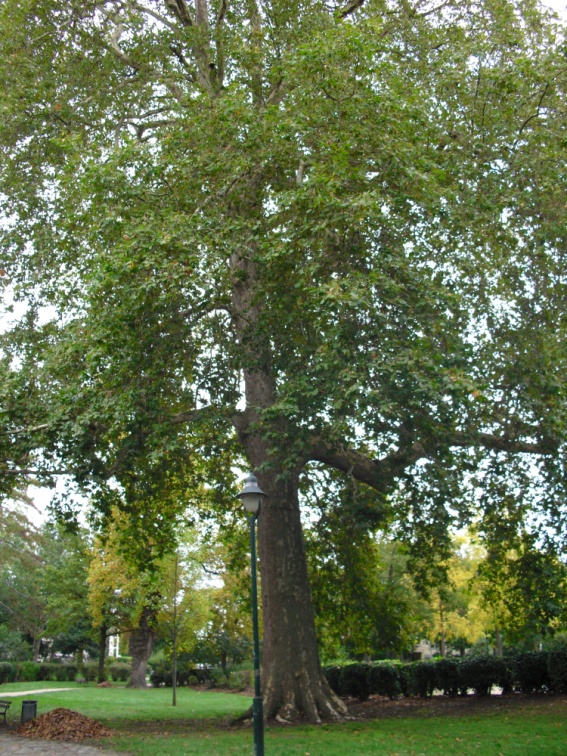 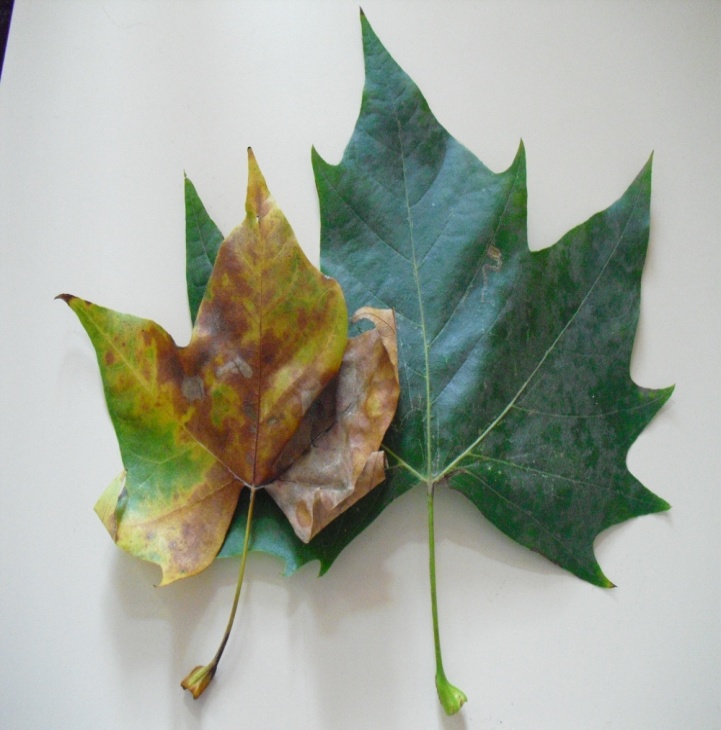 Retour
Séquoia
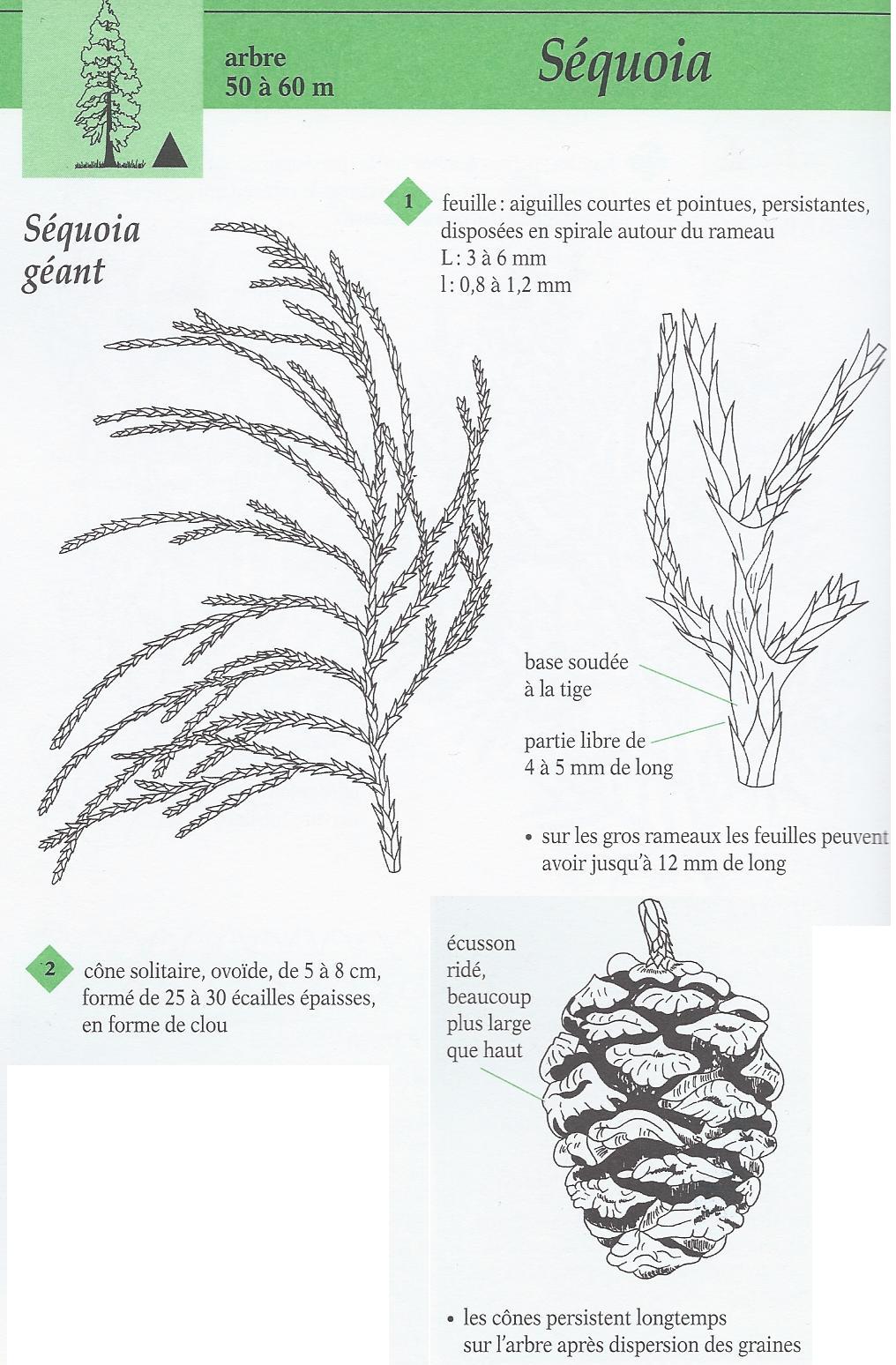 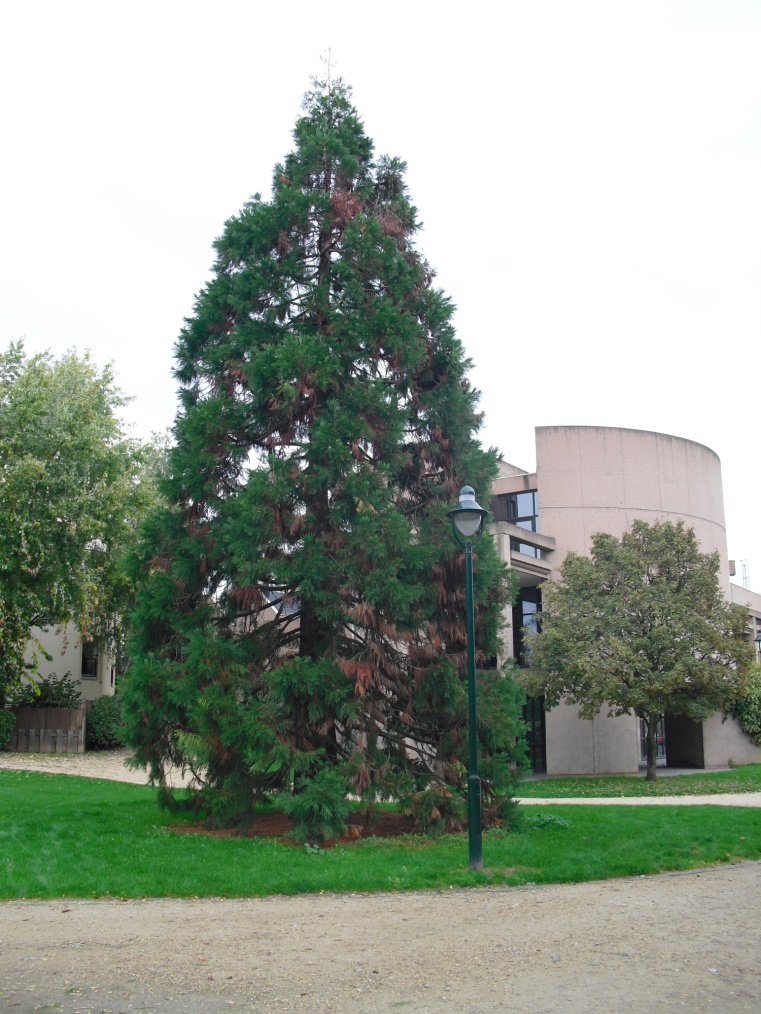 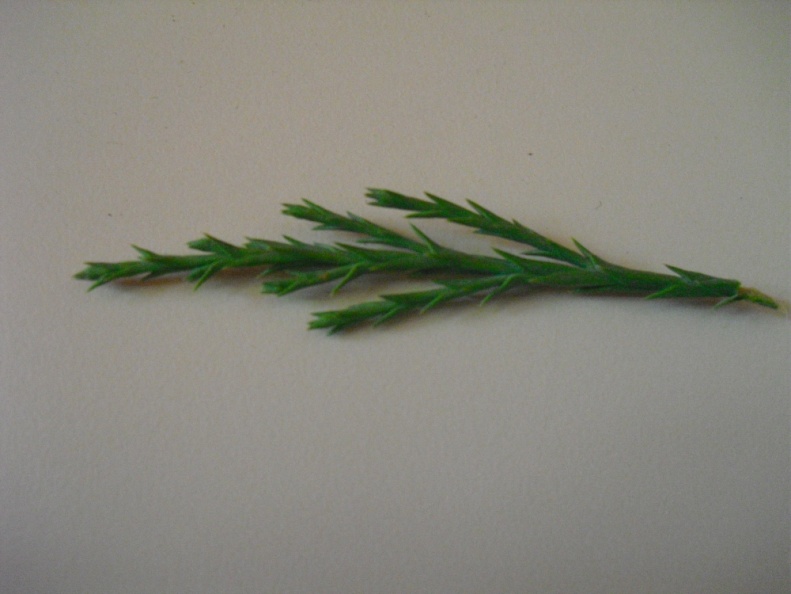 Retour
Marronnier
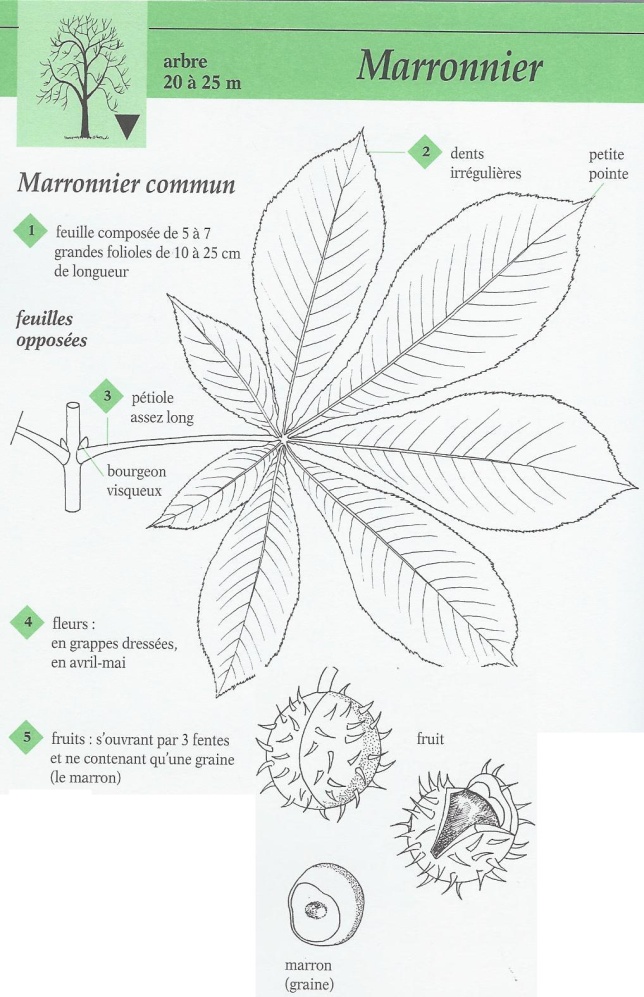 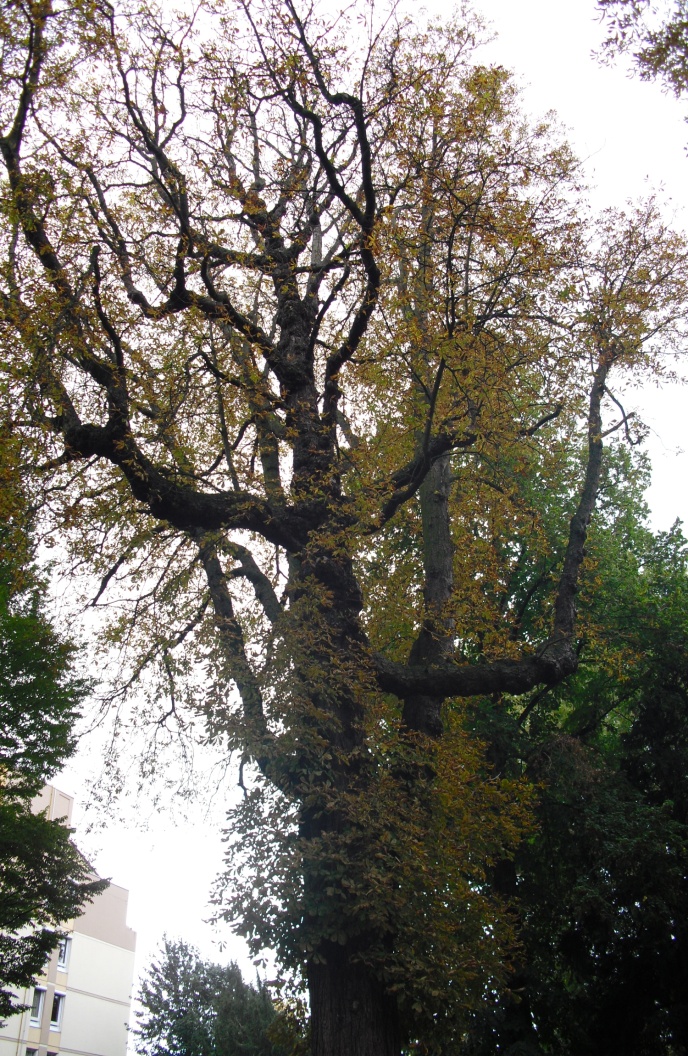 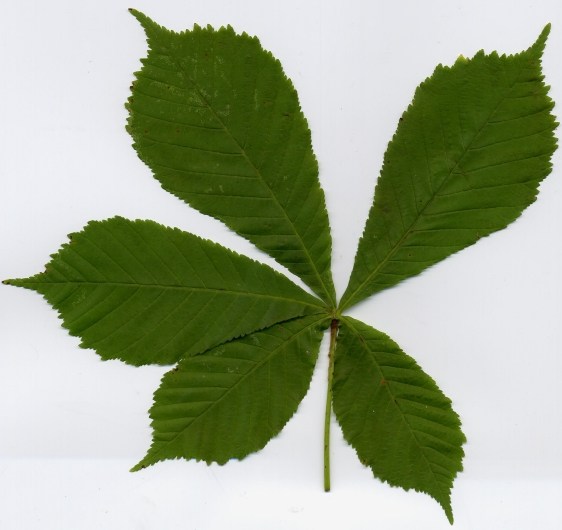 Retour
Catalpa
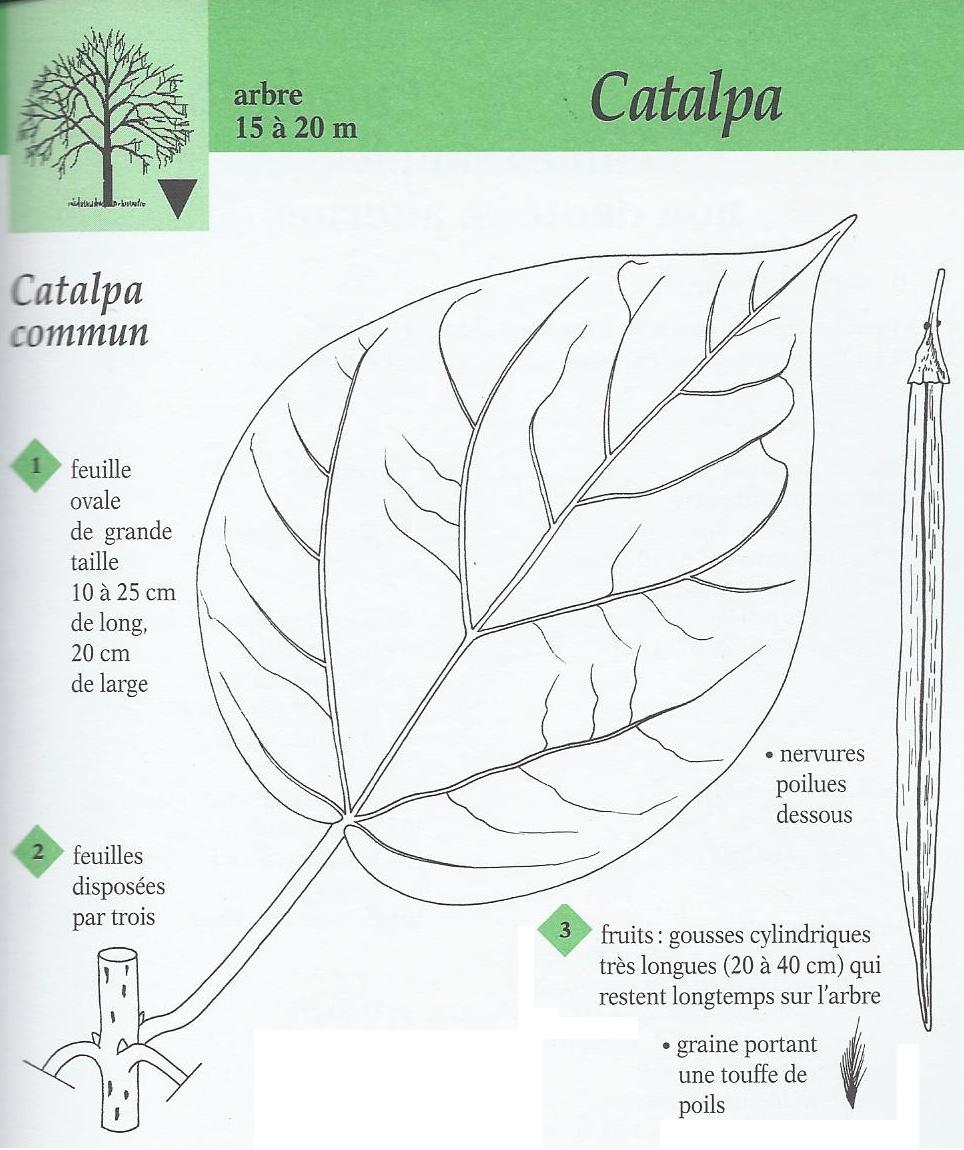 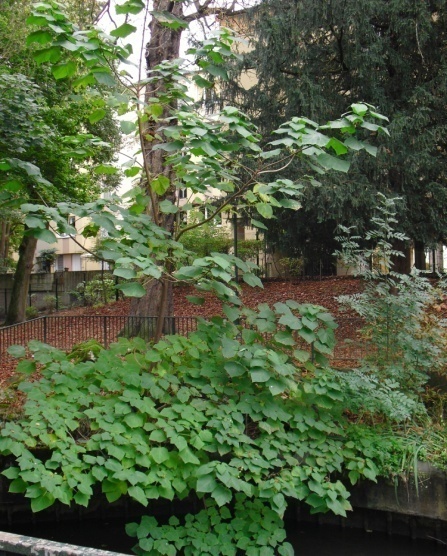 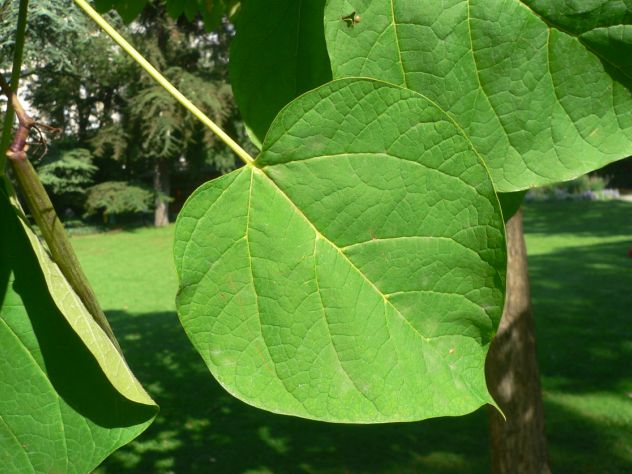 Retour
Cèdre
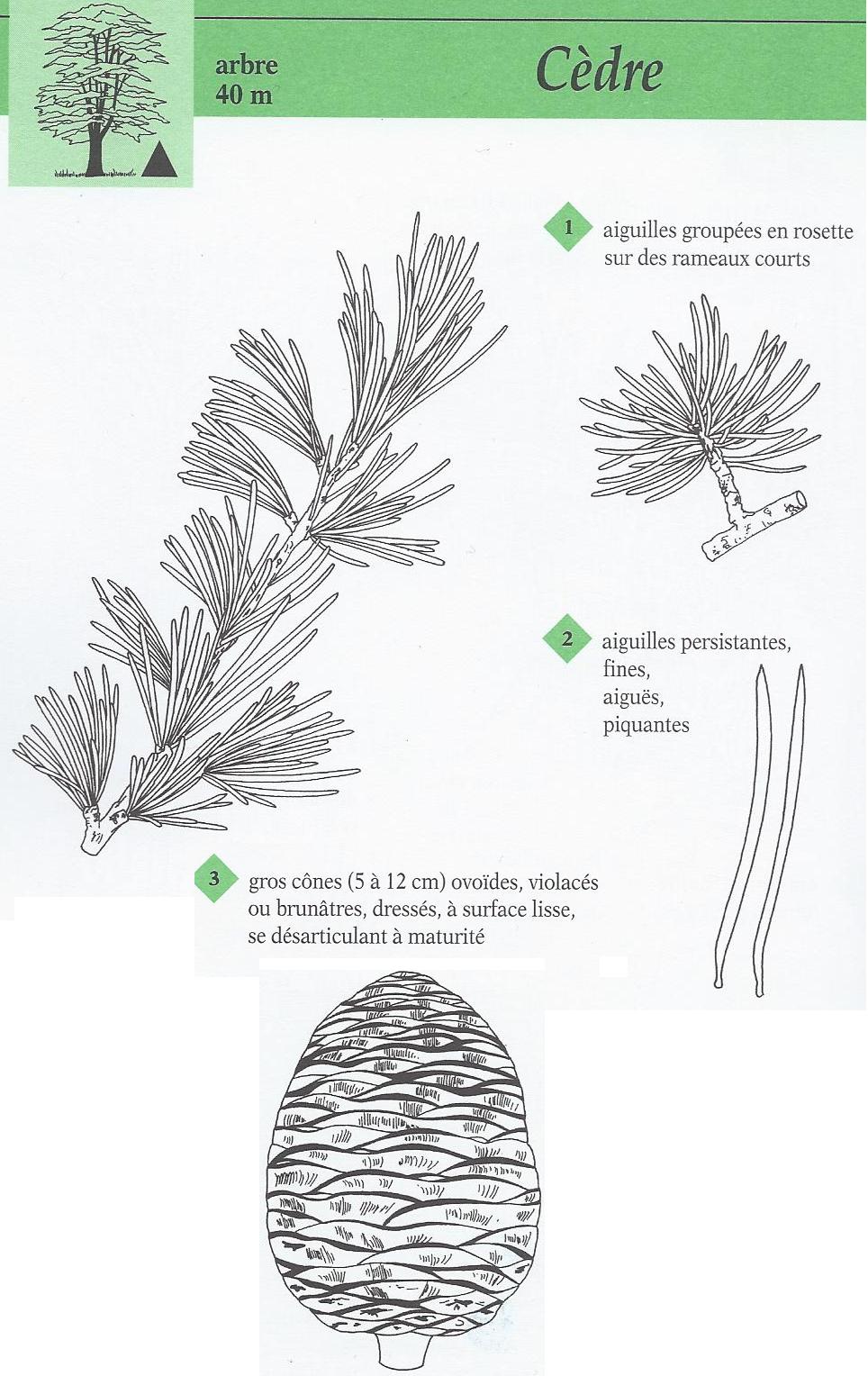 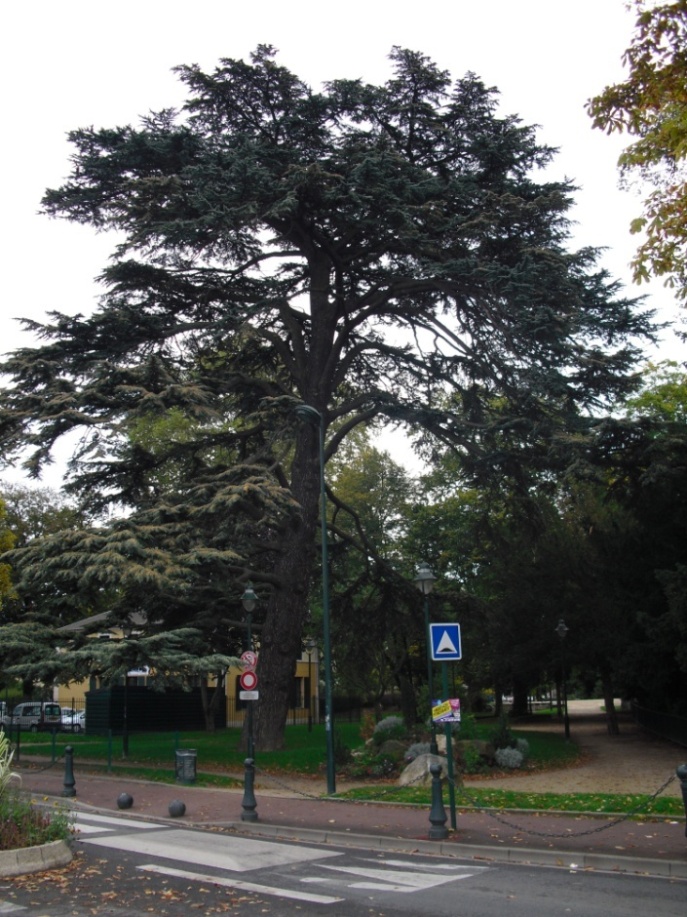 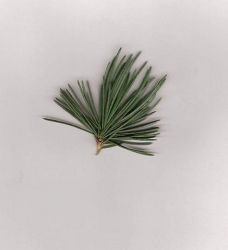 Retour
Erable
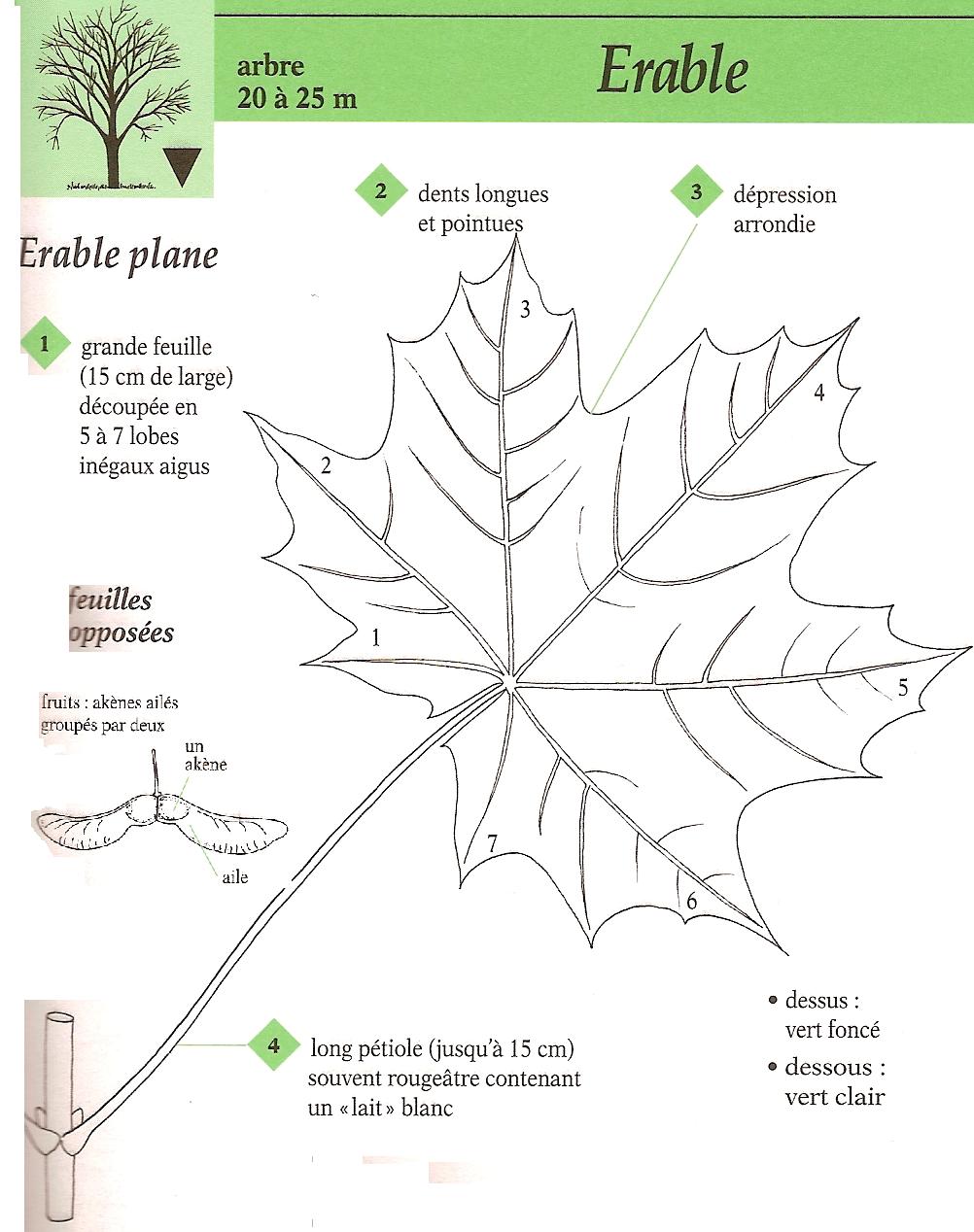 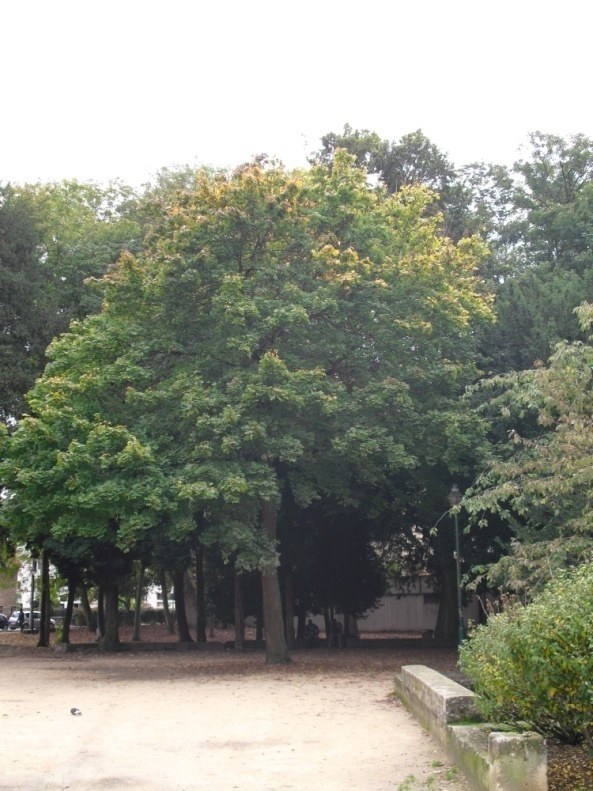 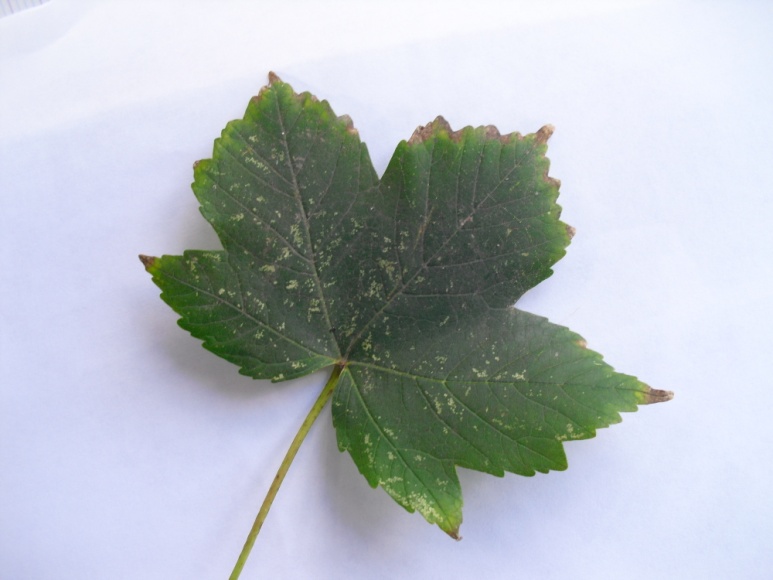 Retour
Frêne
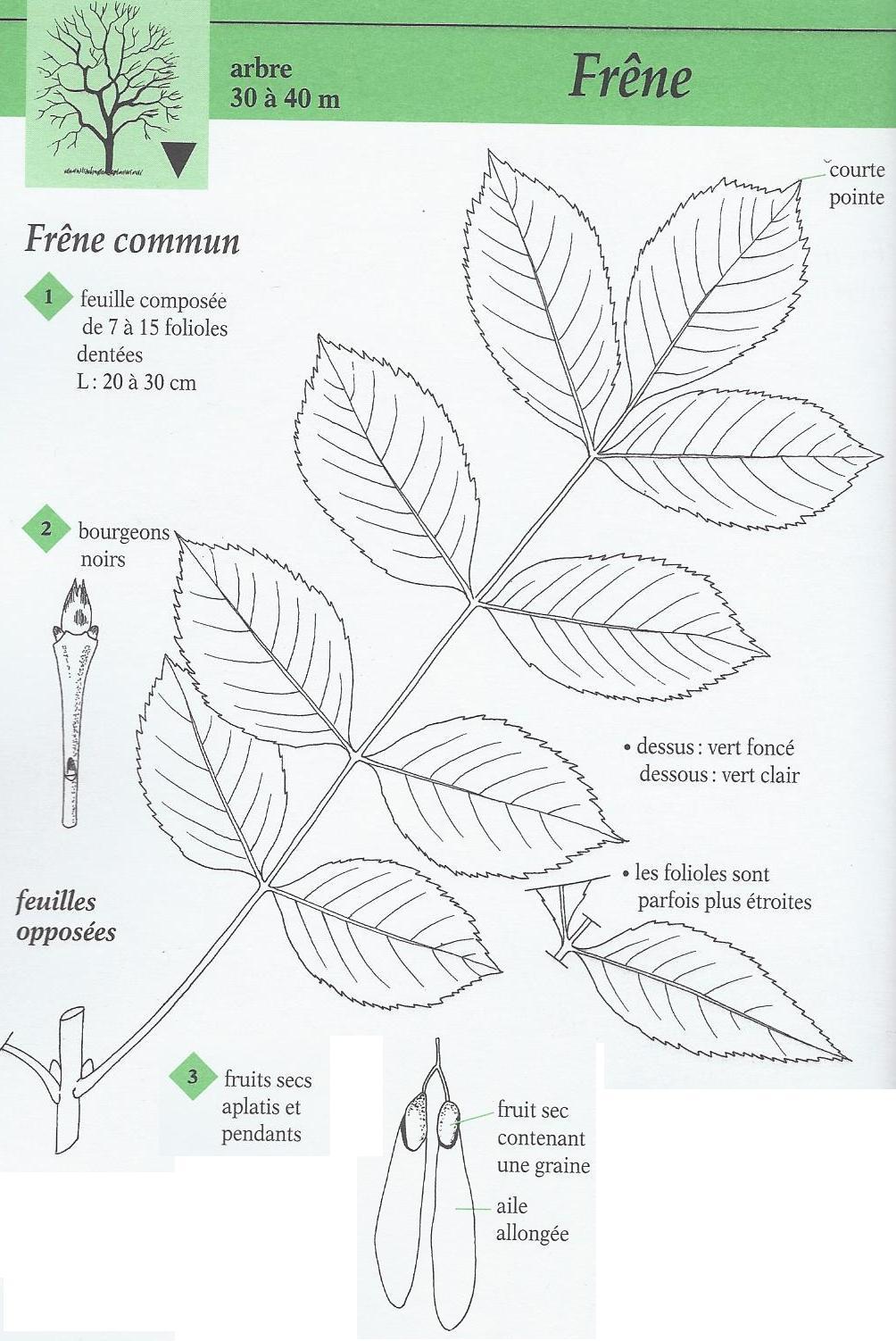 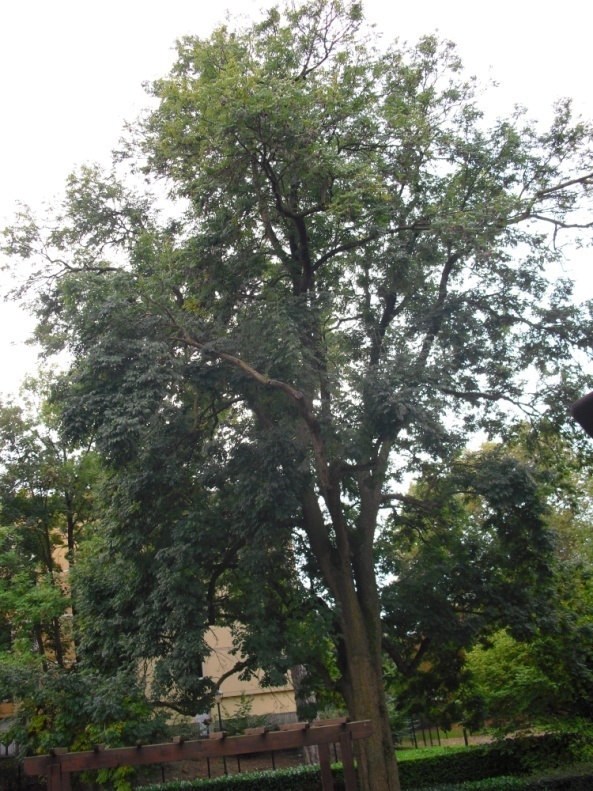 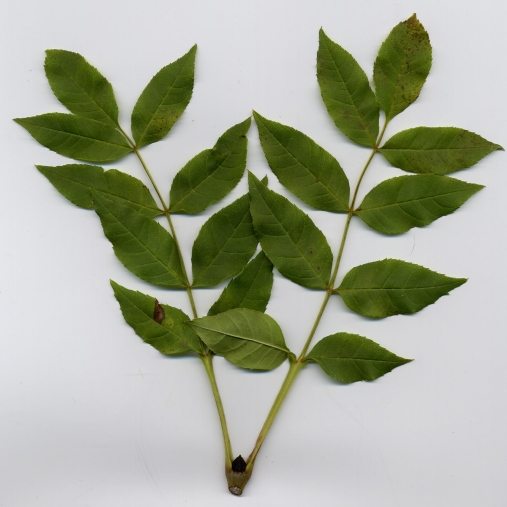 Retour